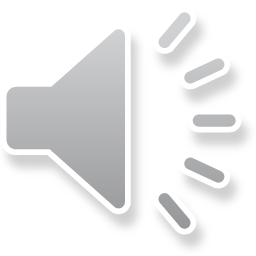 Leaving or staying?
Why not stay ( or come back)
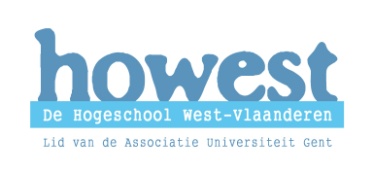 Isabelle van tomme
Leaving or staying?
Why not stay ( or come back)
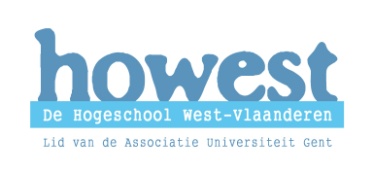 Isabelle van tomme
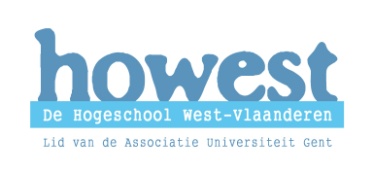 Starting point: research project
On a national level

Brain drain (brains=natural resources)
War for talent 

Communication (image/identity)
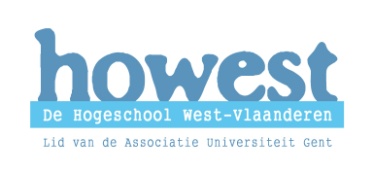 Paradox
Youth unemployment
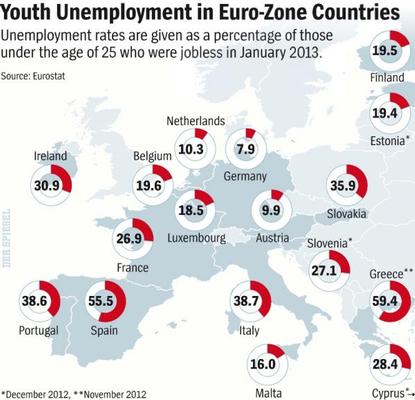 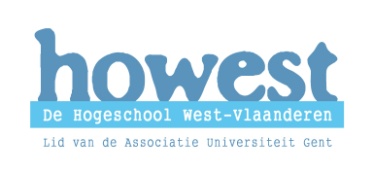 Source:http://epp.eurostat.ec.europa.eu
2. Unfilled job vacancies/skills shortage

Causes are a.o.

Skills mismatch
Migration to bigger cities
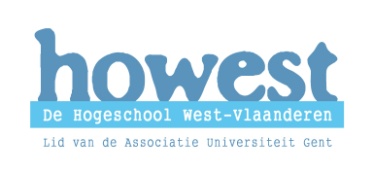 Consequences
Economic
Innovation
Housing
Working
Spending
Studying
Socio-cultural
Environmental
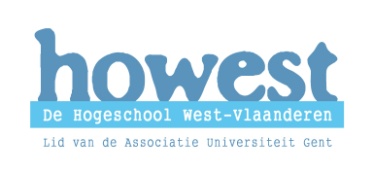 Why leave?
Love of your life
Culture
Job opportunities
Higher salary
…………..
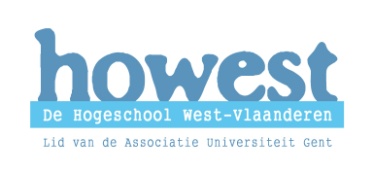 What is there to get?
Love of your life?
Culture ?
Job opportunities?
Higher salary?
…………..
Stress
Pollution
Noise
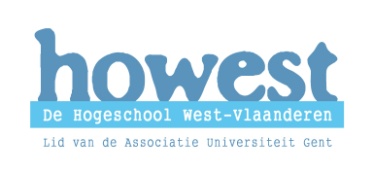 Vicious circle of


Migration of professional skilled class from smaller regions to the big cities

Companies  can’t find candidates for jobs
Relocate to bigger cities
Less  regional jobs
Migration
……
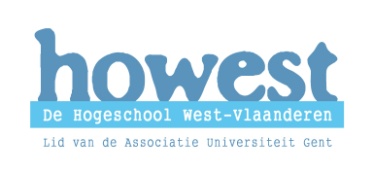 On an international level
E.q. Britain
3,6 million highly educated people left Britain during the last decade and  it’s not just……
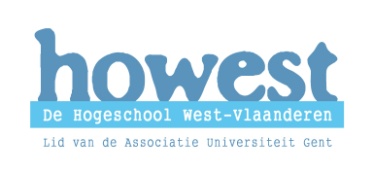 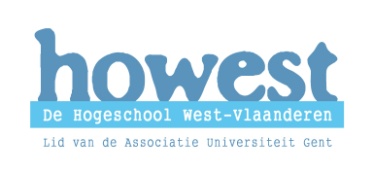 Only 125.000 are over 60
Nearly 2.000.000 between 25-44
Nearly 900.000 between 15-24

Why?
Less stress
Less taxes
Consequences:
Similar to regional migration
 + British taxpayers paid for their education
Skills shortage in following sectors
Pharmaceutical
Engineering
Creative
Health
Education
Future
Babyboom generation

More job opportunities for younger generations

Harder for companies to find skilled workers
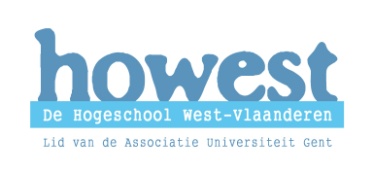 Future
Consider the smaller regions when looking for a job

Field of expertise

 Love your work
AND
Make sure there is enough time left for friends, family …….
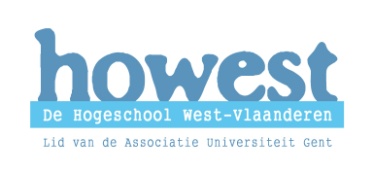